Méréstechnika
Hőmérséklet mérése
Hőmérséklet:
A hőmérséklet a termikus kölcsönhatáshoz tartozó állapotjelző.

A hőmérséklet azt jelzi, hogy egy test hőtartalma milyen szintű. Amennyiben két eltérő hőmérsékletű test kerül érintkezésbe, köztük egy energiaforgalom indul meg. A folyamat mindaddig tart, amíg a két test hőmérséklete ki nem egyenlítődött. Abban az esetben, ha két test közt nem játszódik le termikus kölcsönhatás, a testeket azonos hőmérsékletűeknek lehet tekinteni.
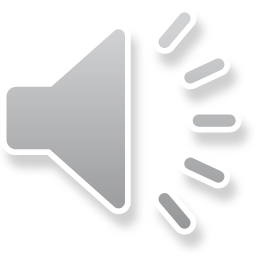 Hőmérsékletskálák, alappontok:
Követelmények:
	gyakorlat számára jól megfelelő 
	reprodukálható
Az általánosságban használt hőmérsékletskálák:
-	Celsius skála
 Kelvin skála (termodinamikai vagy abszolút skála)
 Fahrenheit skála
-	Rankine skála
-	nemzetközi hőfokskála (IPTS 68)
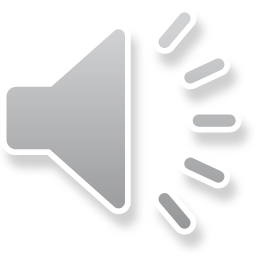 A Celsius skála egyik alappontja az olvadó jég és víz keverékének hőmérséklete, a másik alappont a víz forráspontja 101 325 Pa nyomásnál. Az értékek kémiailag tiszta vízre vonatkoznak. A két alappont közti távolságot 100 részre osztották.

A Kelvin skála egyik alappontja az a hőmérséket, amelyen az ideális gáz fajtérfogatának és nyomásának szorzata nulla. Ez a hőmérséklet 0 °K. A Celsius skálával azonos osztású. 
A két skála közt a kapcsolat: T[°K] = t[°C] + 273.15
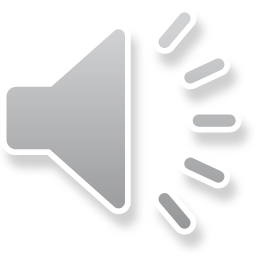 Az angolszász országokban használatos a Fahrenheit skála, itt a víz fagyáspontját +32-vel, a víz forráspontját +212-vel jelölik. A skála tehát a két alappont közt 180 osztású.
t[°F] = 9/5[t°C] + 32	
t[°C] = 5/9{[t°F] - 32}
A Rankine skála a Fahrenheit skála osztásának megfelelő abszolút ill. termodinamikai hőfokskála.

A nemzetközi hőfokskála tulajdonképpen a Kelvin skála 
6 rögzített alapponttal.
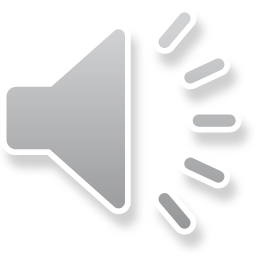 A primer alappontok a következők:
-	A folyadék és gőz halmazállapotú oxigén egyensúlyi 
	állapota 101325 Pa nyomáson (oxigénpont): -182.970 °C
-	Kémiailag tiszta olvadó jég és levegővel telített víz 
	keverékének egyensúlyi hőmérséklete 101325 Pa 
	nyomáson (jégpont): 0 °C
-	A víz és gőzének egyensúlyi hőmérséklete 101325 Pa 
	nyomáson (gőzpont): 100 °C
-	A kén és gőzének egyensúlyi hőmérséklete 101325 Pa 
	nyomáson (kénpont): 444.600 °C
-	Szilárd és folyékony halmazállapotú ezüst egyensúlyi 
	hőmérséklete (olvadási hőmérséklete) 101325 Pa 
	nyomáson (ezüstpont): 960.8 °C
-	Szilárd és folyékony halmazállapotú arany egyensúlyi 
	hőmérséklete (olvadási hőmérséklete) 101325 Pa 
	nyomáson (aranypont): 1063.0 °C
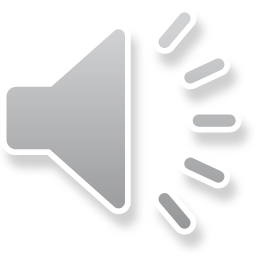 Az ún. primer alappontok mellett szekunder alappontokat is megadnak, amelyek a primer alappontok hézagait töltik ki. 
Ilyen alappontok a naftalinpont, kadmiumpont, antimonpont, nikkelpont és platinapont.
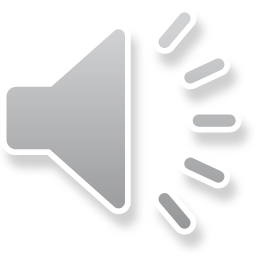 A hőmérsékeletmérő műszerek rendszerezése
-	érintkezéses hőmérők:	- hőtágulás alapján működő hőmérők
		- ellenálláshőmérők
		- hőelemek
-	össz- és részsugárzás érzékelő műszerek
-	egyéb, különleges hőmérők
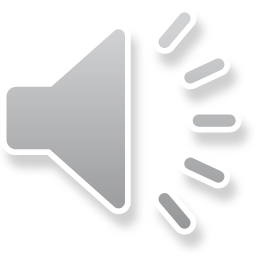 A hőmérsékeletmérő műszerek rendszerezése
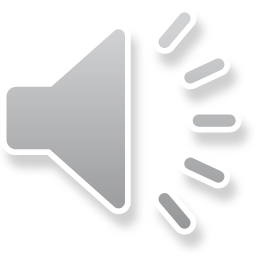 Folyadéktöltésű hőmérők
Mérőfolyadékok:
	Higany			-30 	+280 °C
	Higany gáztöltéssel	-30 	+750 °C
	Pentán			-200 	+20 °C
	Alkohol		-110 	+50 °C
	Toluol			-70 	+100 °C
Az üveg folyadékhőmérők a mérőfolyadék tartályból és az ehhez csatlakozó kis átmérőjű kapillárisból állnak. A mérőfolyadék hőtágulása nagyobb, mint a tartályé, ezért a hőmérséklet növekedésekor a folyadék a kapilárisba szalad fel.
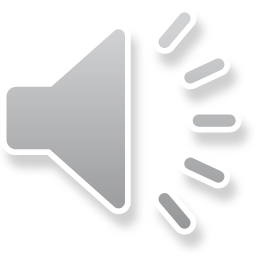 Belső skálás hőmérők
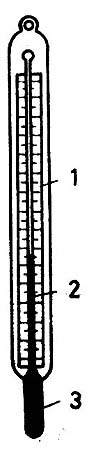 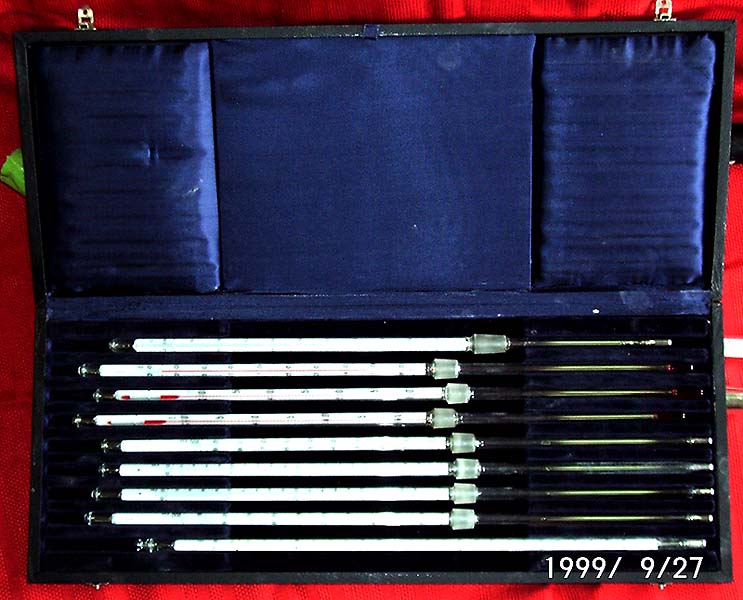 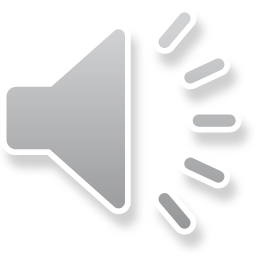 Belső skálás hőmérők
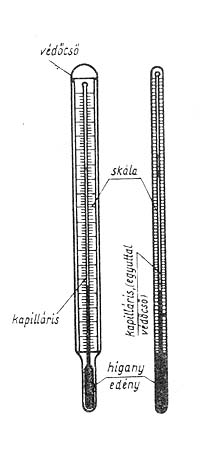 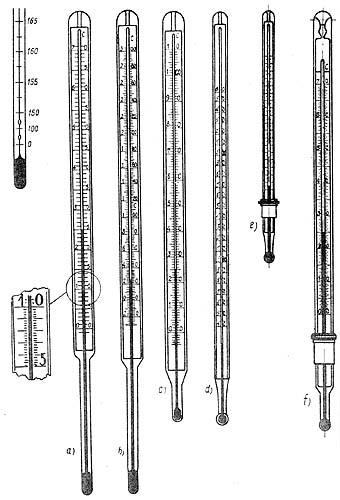 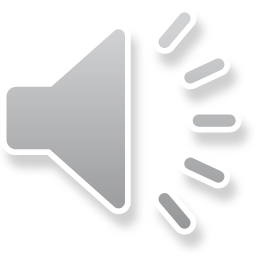 Bothőmérők
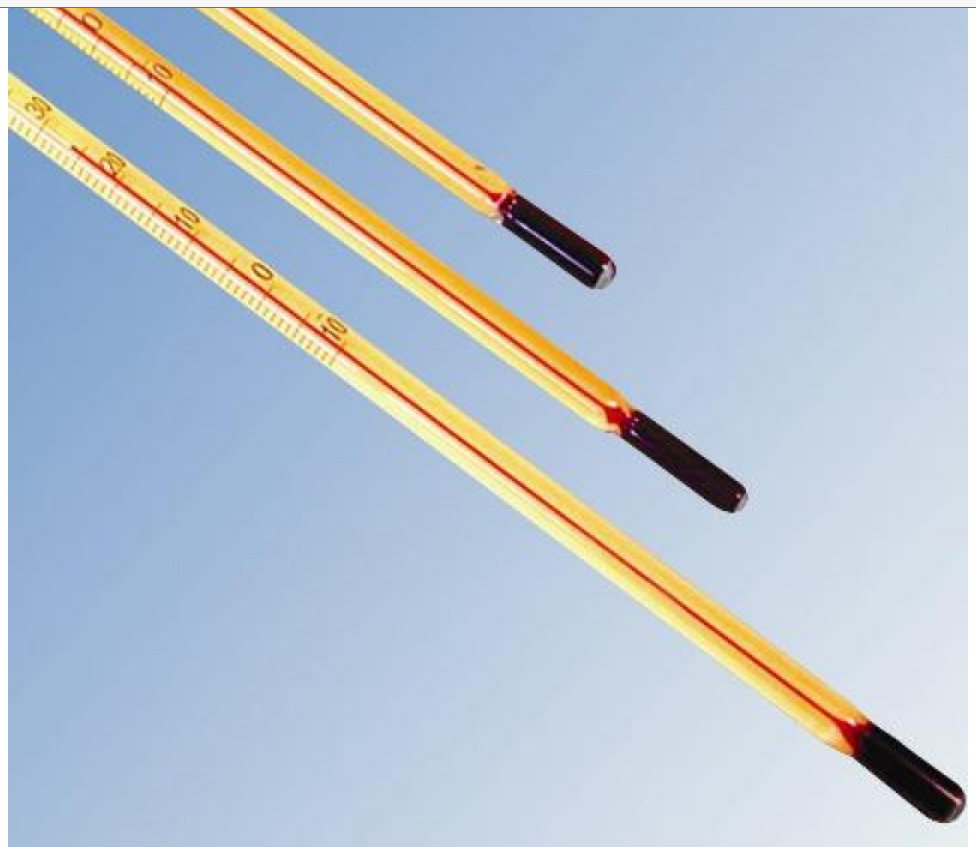 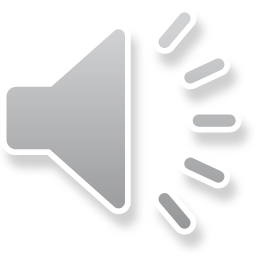 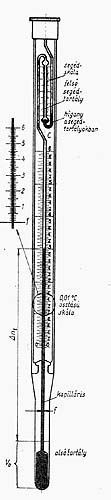 Beckmann hőmérő
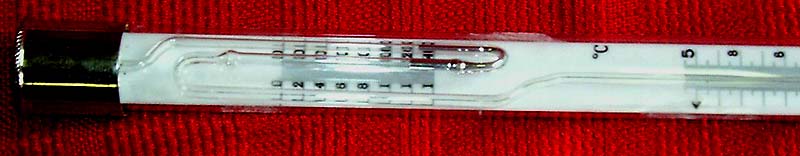 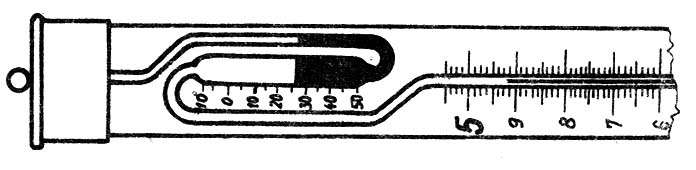 Tetején egy kis segédtartály van, ami lehetővé teszi, hogy a kívánt hőmérsékleten az alsó tartályban és a kapillárisban éppen annyi higany legyen, ami az adott hőmérsékletnél szükséges. 
A Beckmann hőmérővel 0-170 °C méréshatár közt 5-6 °C 
hőmérsékletváltozás 0.01 °C pontossággal olvasható le.
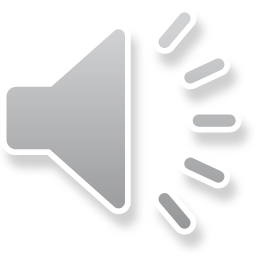 Kapcsoló hőmérő
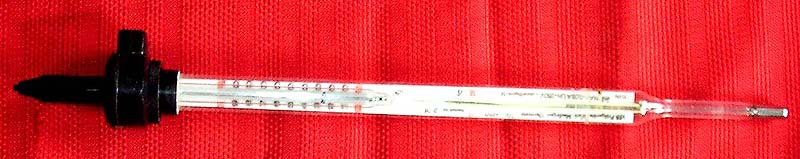 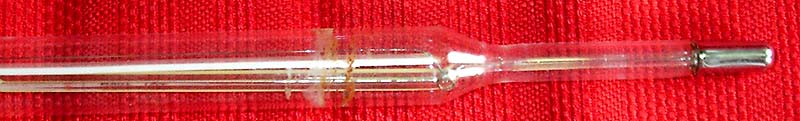 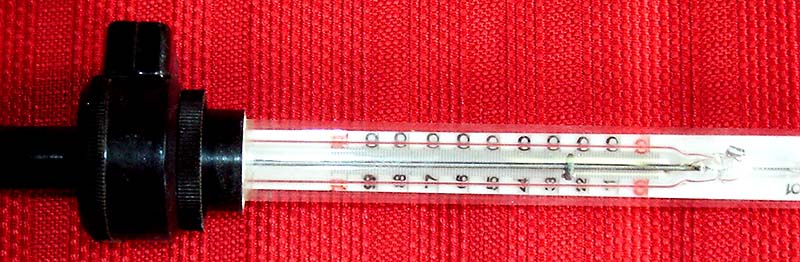 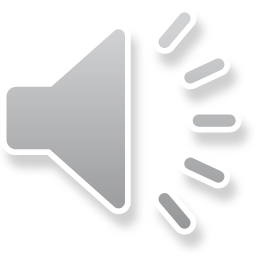 Kapcsoló hőmérő
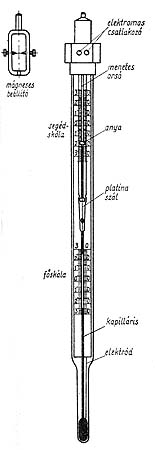 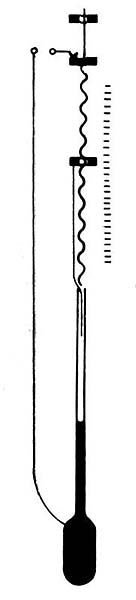 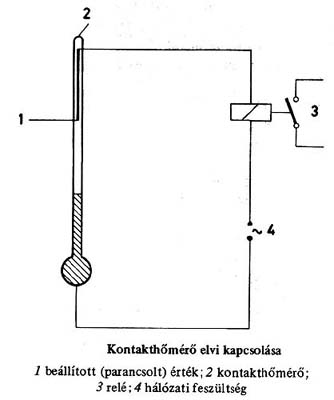 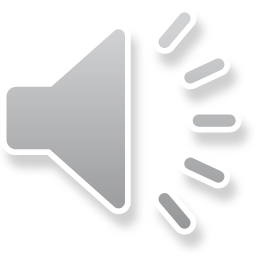 A maximum-hőmérők kapillárisában kis vasrudacska van. Ez a kisebb fajsúlyánál fogva a higanyszinten mozog, ha a higanyszál felfelé mozdul el. Ha azonban a hőmérséklet csökken, és a higanyszál lefelé halad, a vasrudacska a gyenge súrlódás következtében fennakad, és megmarad abban a helyzetben, ami a higanyszál legmagasabb szintjének felel meg. 
A vasrudacska kívülről mágnes segítségével vihetjük tetszőleges helyzetbe.
A minimum-hőmérők nem higany töltésűek, bennük alkoholt, vagy más szerves folyadékot alkalmaznak. A kapillárisban üvegrudacska mozoghat, melyet a mérőfolyadék lefelé való mozgásakor a a felületi feszültség hatására megtart. Ez az erő azonban nem elég ahhoz, hogy az üvegrudat felfelé is elmozdítsa. Ha a folyadékszál emelkedik, az üvegrudacska a falhoz tapadva helyben marad. Az üvegrudacskába vékony vashuzalt forrasztanak, így mágnessel tetszőleges helyzetbe hozható.
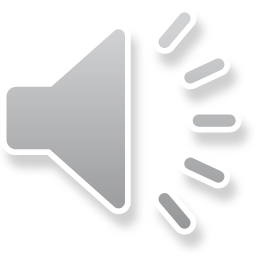 Az ipari hőmérők a laboratoriumiaktól minőségben és kivitelben különböznek. A felhasznált anyagok minősége gyengébb, a gyártástechnológia egyszerűbb, a kivitel a szükséges pontosság biztosítása mellett a legegyszerűbb. A skálázás nagyméretű, szembetűnő. Az osztásfinomság 1, 2, 2.5, 5, 10 °C, a méréshatárok hazai gyártmányoknál -60...+600 °C közt vannak. 
A hőmérő alakja egyenes vagy könyökben hajlított, kétféle méretben gyártják. Az ipari hőmérőket védőszerelvénnyel készítik. 
A leginkább használatos szerelvényformák az MSZ 11210/2 szabványban szerepelnek.
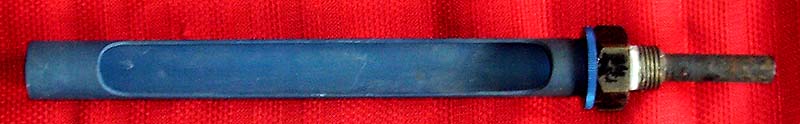 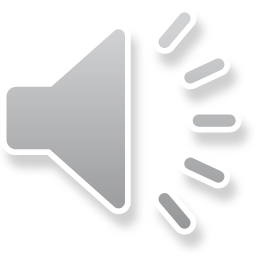 Folyadékhőmérők hibái, korrekciók
Skálakorrekció


ahol 	a a mérőfolyadék és az üveg hőtágulási tényezőjének 		különbsége
	n a kiálló szál hossza
	tv a mért hőmérséklet
	tK a kiálló szál környezetében a középhőmérséklet
Nyomásérzékenység 		0.001 °/cm

Üvegöregedés

Nullpontdepresszió		0.2-0.6 °C	12-24 óra
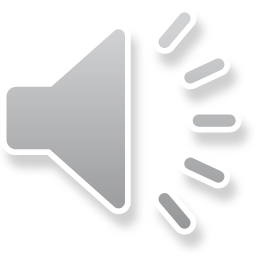 Manometrikus hőmérők
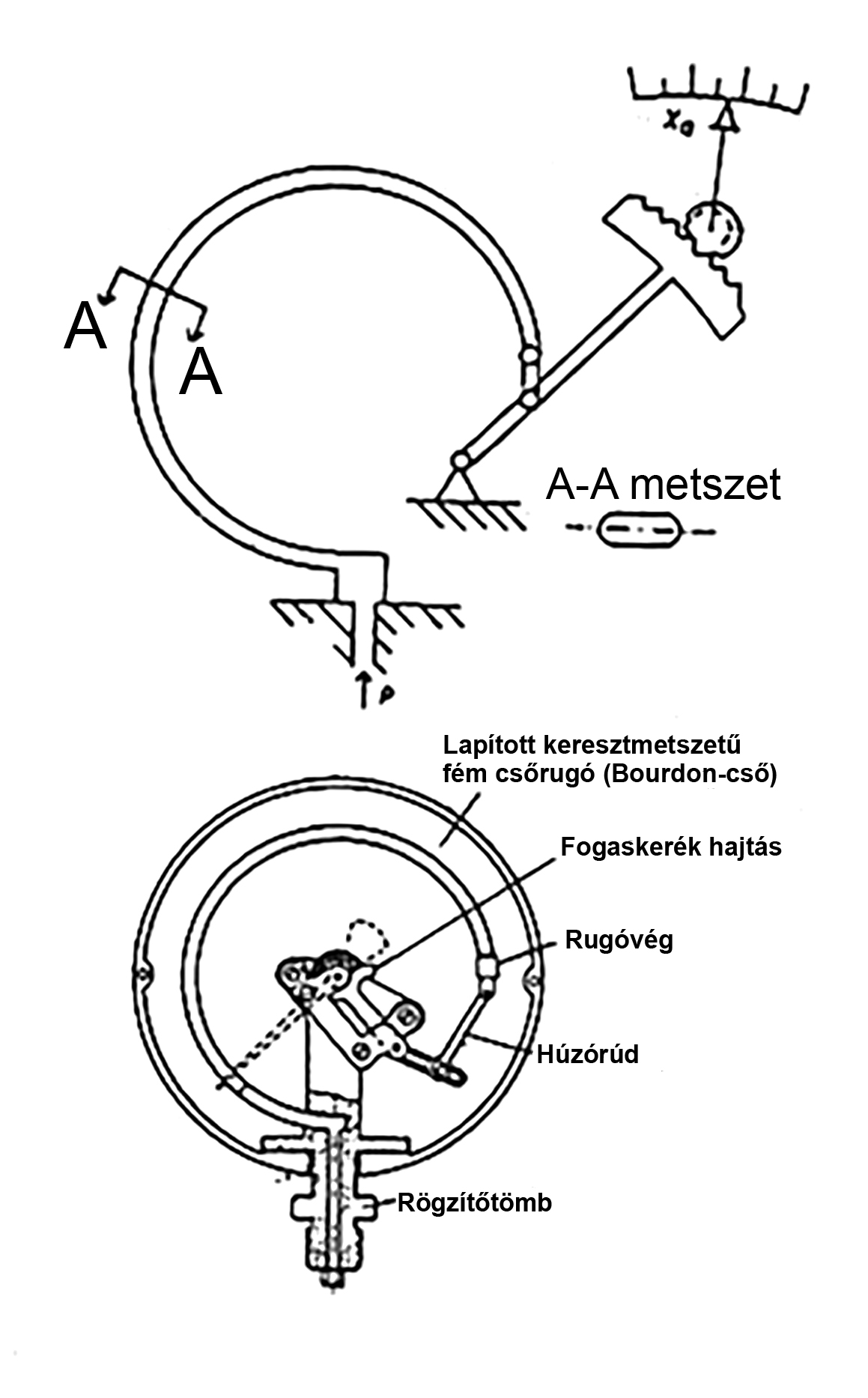 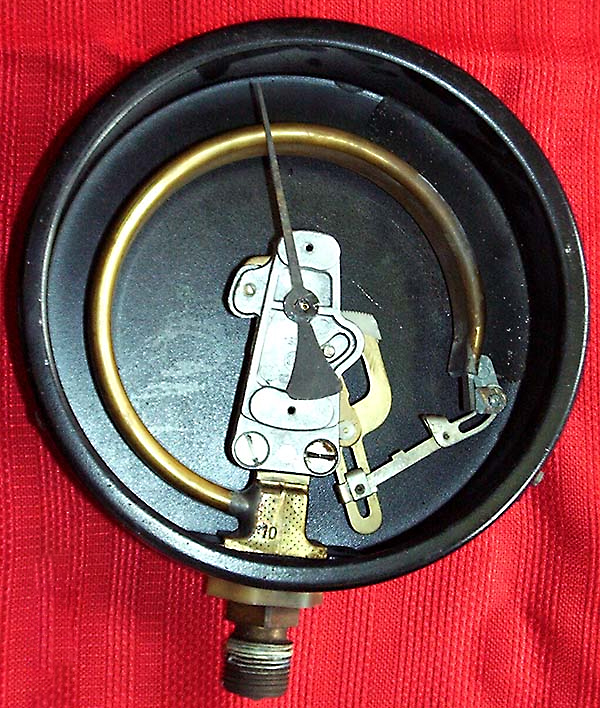 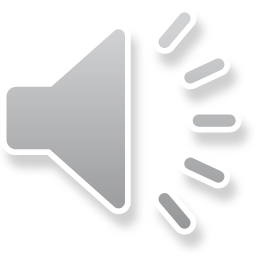 Fém hőtáguláson alapuló hőmérők
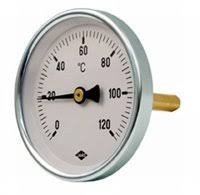 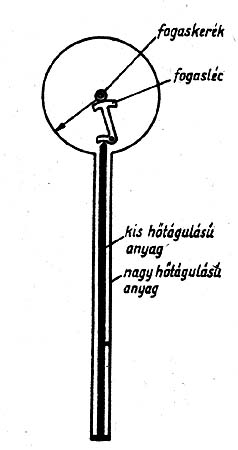 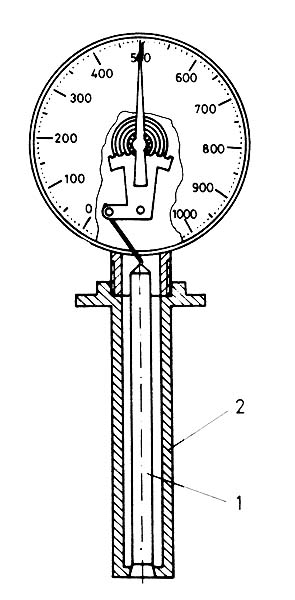 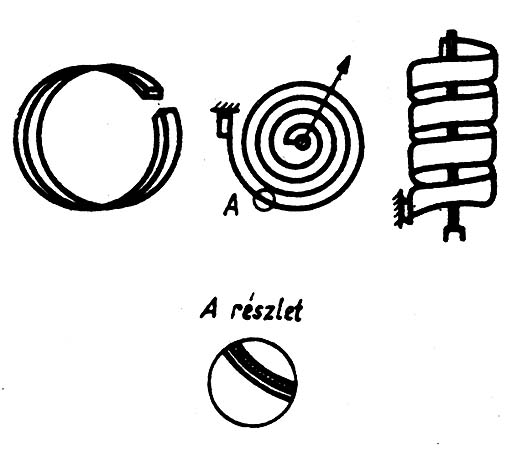 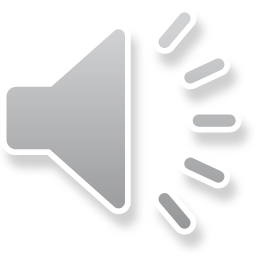 Állandó térfogaton, nyomásméréssel mérő hőmérő
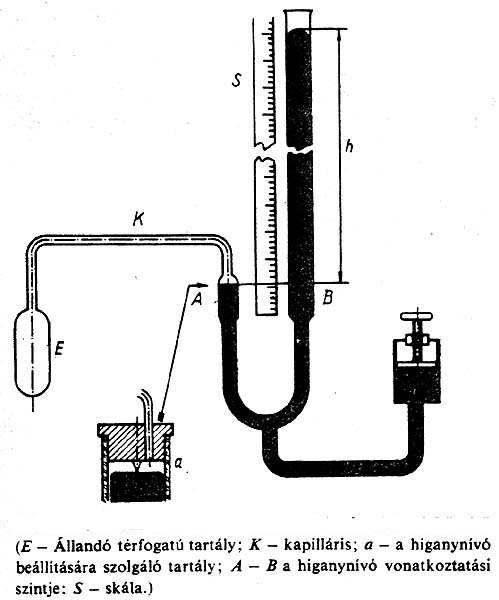 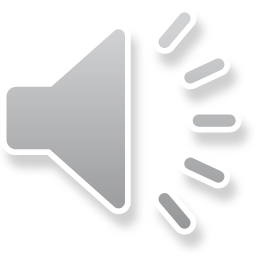 Fém hőtáguláson alapuló hőmérők
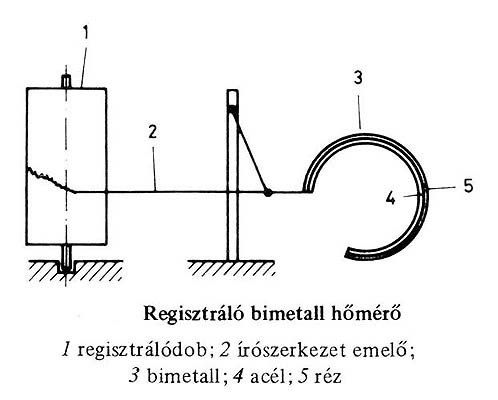 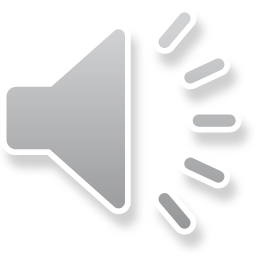